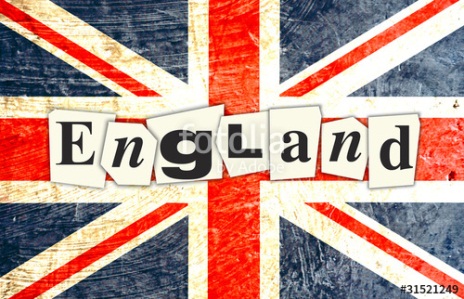 PFMP EN ANGLETERRE:RÉUNION DE PRÉSENTATION
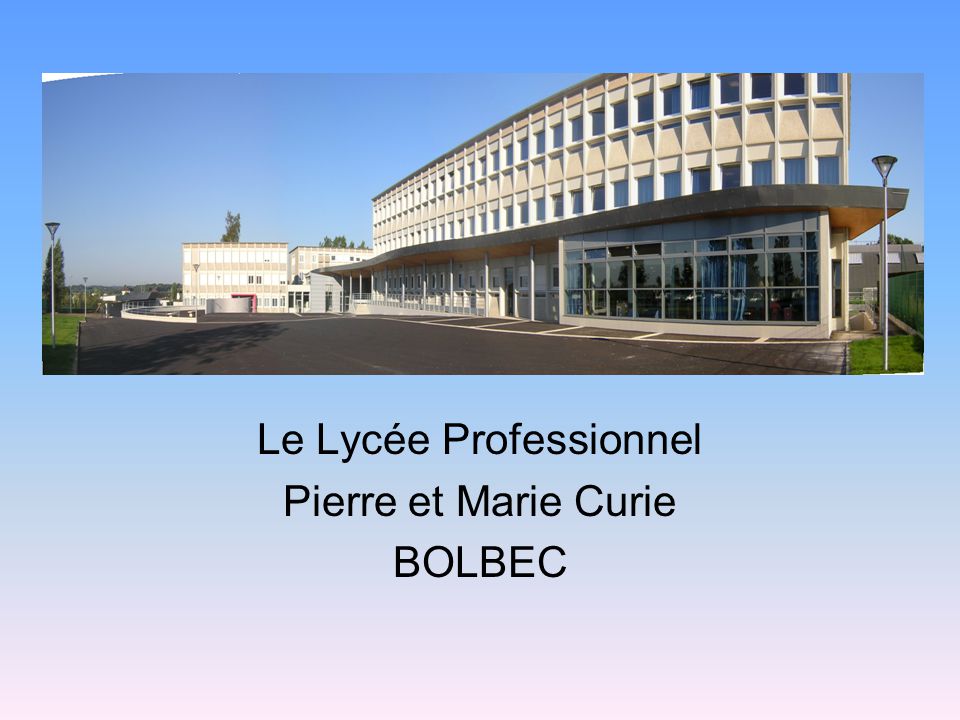 RAPPEL : La section européenne commerce
Une PFMP à l’étranger? Oui mais comment?
Des fonds européens
28836 €
Un partenariat
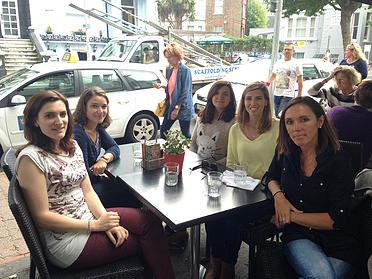 La PFMP en Angleterre, Où, quand?
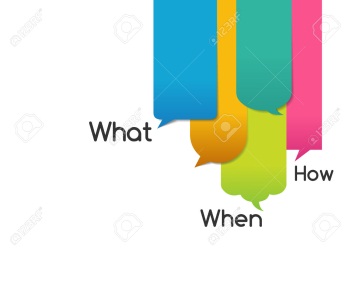 Quand?
Où?
La PFMP en Angleterre, pour qui?
14 ÉLÈVES DE TERMINALE
Niveau d’anglais
Motivation, implication
Assiduité,
 comportement,
 résultats scolaires,
 PFMP en France…
Où se situe Eastbourne ?
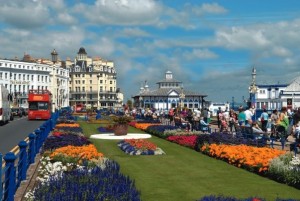 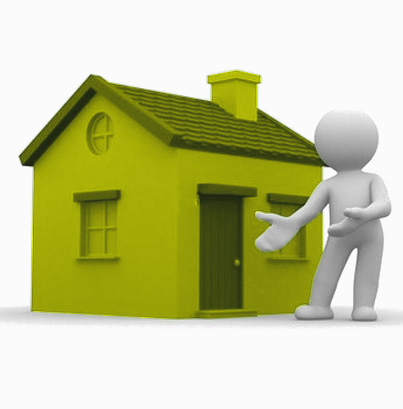 Hébergement
Famille d’accueil (2 élèves au moins par famille). 

Familles recrutées par l’agence Breakaway et habituées à recevoir des jeunes.

Pension complète (arrivée le jeudi, départ le dimanche).
Encadrement
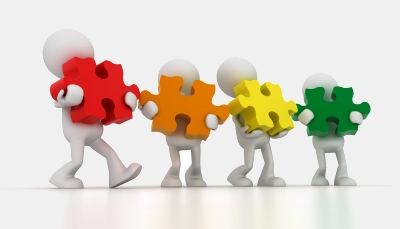 Les lieux de PFMP
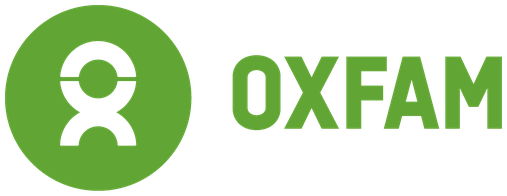 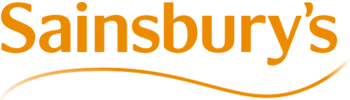 Charity shops

Supermarchés

Petits et moyens commerce
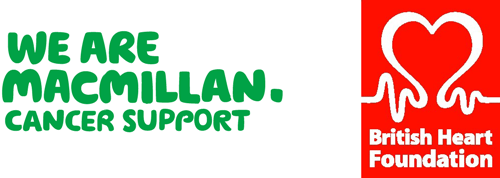 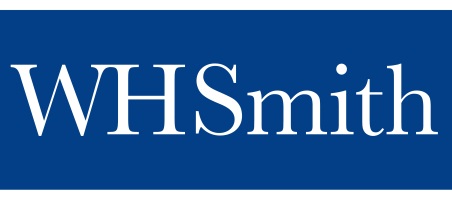 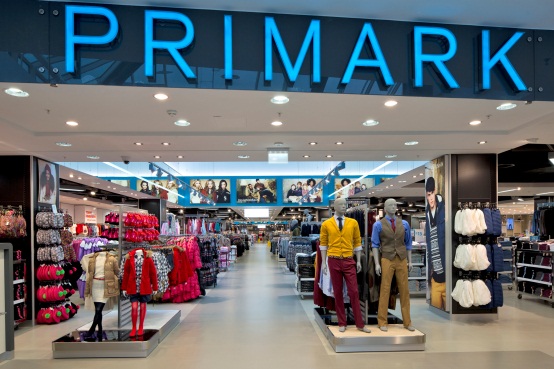 Formalités administratives
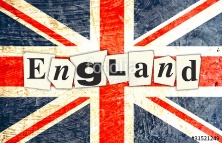 Communication avec les familles
Prochaine réunion
Semaine du 15 janvier 2018 
(jour à définir selon la venue du représentant de Breakaway)